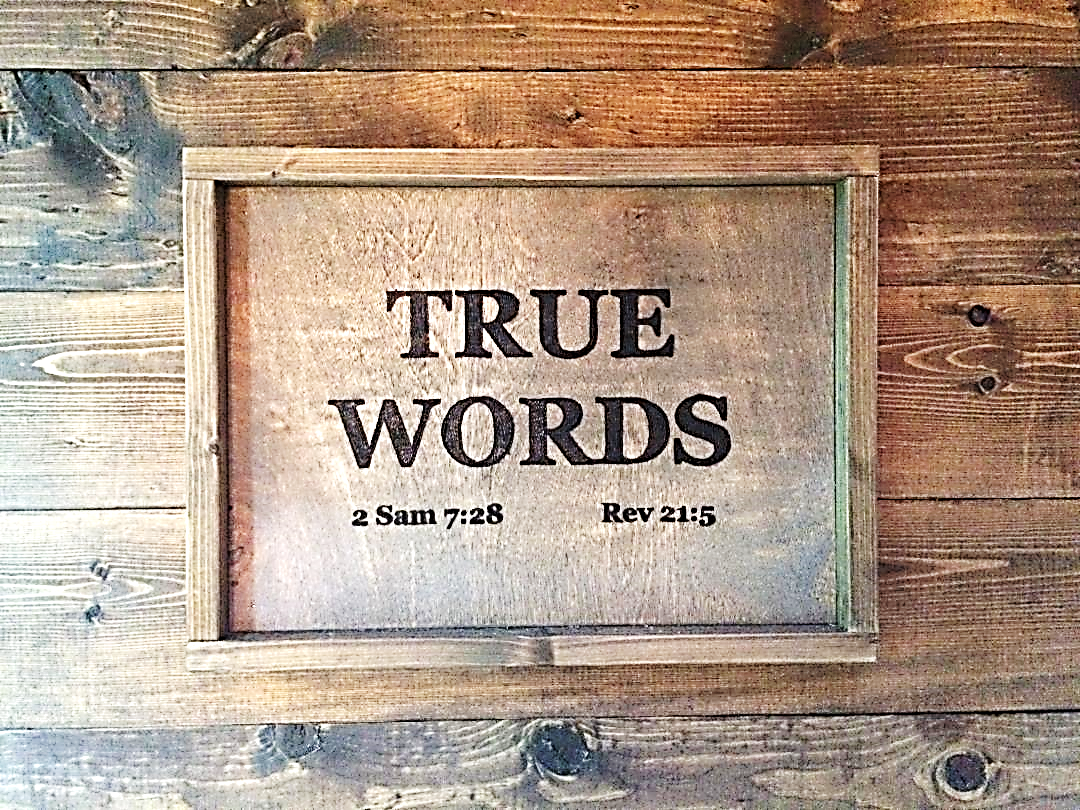 SERMON TITLE
Jesus Fulfills The Feasts and Holy Days
Colossians 2:16-17   Let no man therefore judge you in meat, or in drink, or in respect of an holyday, or of the new moon, or of the sabbath days:  17 Which are a shadow of things to come; but the body is of Christ.
True Words Christian Church
Hebrews 8:1-2   Now of the things which we have spoken this is the sum: We have such an high priest, who is set on the right hand of the throne of the Majesty in the heavens;  2 A minister of the sanctuary, and of the true tabernacle, which the Lord pitched, and not man.
True Words Christian Church
Hebrews 8:3-4   For every high priest is ordained to offer gifts and sacrifices: wherefore it is of necessity that this man have somewhat also to offer.  4 For if he were on earth, he should not be a priest, seeing that there are priests that offer gifts according to the law:
True Words Christian Church
Hebrews 8:5   Who serve unto the example and shadow of heavenly things, as Moses was admonished of God when he was about to make the tabernacle: for, See, saith he, that thou make all things according to the pattern shewed to thee in the mount.
True Words Christian Church
Exodus 25:40   And look that thou make them after their pattern, which was shewed thee in the mount.
True Words Christian Church
Hebrews 8:6-7   But now hath he obtained a more excellent ministry, by how much also he is the mediator of a better covenant, which was established upon better promises.  7 For if that first covenant had been faultless, then should no place have been sought for the second.
True Words Christian Church
Hebrews 8:8-9   For finding fault with them, he saith, Behold, the days come, saith the Lord, when I will make a new covenant with the house of Israel and with the house of Judah:  9 Not according to the covenant that I made with their fathers in the day when I took them by the hand to lead them out of the land of Egypt; because they continued not in my covenant, and I regarded them not, saith the Lord.
True Words Christian Church
Hebrews 8:13   In that he saith, A new covenant, he hath made the first old. Now that which decayeth and waxeth old is ready to vanish away.
True Words Christian Church
Hebrews 9:1-3   Then verily the first covenant had also ordinances of divine service, and a worldly sanctuary.  2 For there was a tabernacle made; the first, wherein was the candlestick, and the table, and the shewbread; which is called the sanctuary.  3 And after the second veil, the tabernacle which is called the Holiest of all;
True Words Christian Church
Hebrews 9:4-5   Which had the golden censer, and the ark of the covenant overlaid round about with gold, wherein was the golden pot that had manna, and Aaron's rod that budded, and the tables of the covenant;  5 And over it the cherubims of glory shadowing the mercyseat; of which we cannot now speak particularly.
True Words Christian Church
Hebrews 9:6-7   Now when these things were thus ordained, the priests went always into the first tabernacle, accomplishing the service of God.  7 But into the second went the high priest alone once every year, not without blood, which he offered for himself, and for the errors of the people:
True Words Christian Church
Hebrews 9:8-9   The Holy Ghost this signifying, that the way into the holiest of all was not yet made manifest, while as the first tabernacle was yet standing:  9 Which was a figure for the time then present, in which were offered both gifts and sacrifices, that could not make him that did the service perfect, as pertaining to the conscience;
True Words Christian Church
Hebrews 9:10   Which stood only in meats and drinks, and divers washings, and carnal ordinances, imposed on them until the time of reformation.
True Words Christian Church
Hebrews 9:11-12   But Christ being come an high priest of good things to come, by a greater and more perfect tabernacle, not made with hands, that is to say, not of this building;  12 Neither by the blood of goats and calves, but by his own blood he entered in once into the holy place, having obtained eternal redemption for us.
True Words Christian Church
Hebrews 9:13-14   For if the blood of bulls and of goats, and the ashes of an heifer sprinkling the unclean, sanctifieth to the purifying of the flesh:  14 How much more shall the blood of Christ, who through the eternal Spirit offered himself without spot to God, purge your conscience from dead works to serve the living God?
True Words Christian Church
Hebrews 9:23-24   It was therefore necessary that the patterns of things in the heavens should be purified with these; but the heavenly things themselves with better sacrifices than these.  24 For Christ is not entered into the holy places made with hands, which are the figures of the true; but into heaven itself, now to appear in the presence of God for us:
True Words Christian Church
Hebrews 9:25-26   Nor yet that he should offer himself often, as the high priest entereth into the holy place every year with blood of others;  26 For then must he often have suffered since the foundation of the world: but now once in the end of the world hath he appeared to put away sin by the sacrifice of himself.
True Words Christian Church
Spring Feasts
#3
#2
#1
Passover
Firstfruits
Days of Unleavened Bread
1st Month
#4
Pentecost
3rd Month
#5
#6
#7
Blowing Of The Trumpets
Day Of Atonement
Feast Of Tabernacles
7th Month
Fall Feasts
Leviticus 23:1-2   And the LORD spake unto Moses, saying,  2 Speak unto the children of Israel, and say unto them, Concerning the feasts of the LORD, which ye shall proclaim to be holy convocations, even these are my feasts.
True Words Christian Church
Leviticus 23:3   Six days shall work be done: but the seventh day is the sabbath of rest, an holy convocation; ye shall do no work therein: it is the sabbath of the LORD in all your dwellings.
True Words Christian Church
Leviticus 23:4-5   These are the feasts of the LORD, even holy convocations, which ye shall proclaim in their seasons.  5 In the fourteenth day of the first month at even is the LORD'S passover.
True Words Christian Church
Exodus 12:3-4   Speak ye unto all the congregation of Israel, saying, In the tenth day of this month they shall take to them every man a lamb, according to the house of their fathers, a lamb for an house:  4 And if the household be too little for the lamb, let him and his neighbour next unto his house take it according to the number of the souls; every man according to his eating shall make your count for the lamb.
True Words Christian Church
Exodus 12:5-6   Your lamb shall be without blemish, a male of the first year: ye shall take it out from the sheep, or from the goats:  6 And ye shall keep it up until the fourteenth day of the same month: and the whole assembly of the congregation of Israel shall kill it in the evening.
True Words Christian Church
1 Corinthians 5:7   Purge out therefore the old leaven, that ye may be a new lump, as ye are unleavened. For even Christ our passover is sacrificed for us:
True Words Christian Church
Matthew 5:17   Think not that I am come to destroy the law, or the prophets: I am not come to destroy, but to fulfil.
True Words Christian Church
Leviticus 23:6-8   And on the fifteenth day of the same month is the feast of unleavened bread unto the LORD: seven days ye must eat unleavened bread.  7 In the first day ye shall have an holy convocation: ye shall do no servile work therein.  8 But ye shall offer an offering made by fire unto the LORD seven days: in the seventh day is an holy convocation: ye shall do no servile work therein.
True Words Christian Church
True Words Christian Church
Matthew 16:6   Then Jesus said unto them, Take heed and beware of the leaven of the Pharisees and of the Sadducees.
True Words Christian Church
1 Corinthians 5:6-8   Your glorying is not good. Know ye not that a little leaven leaveneth the whole lump?  7 Purge out therefore the old leaven, that ye may be a new lump, as ye are unleavened. For even Christ our passover is sacrificed for us:  8 Therefore let us keep the feast, not with old leaven, neither with the leaven of malice and wickedness; but with the unleavened bread of sincerity and truth.
True Words Christian Church
Exodus 12:15   Seven days shall ye eat unleavened bread; even the first day ye shall put away leaven out of your houses: for whosoever eateth leavened bread from the first day until the seventh day, that soul shall be cut off from Israel.
True Words Christian Church
Exodus 12:16   And in the first day there shall be an holy convocation, and in the seventh day there shall be an holy convocation to you; no manner of work shall be done in them, save that which every man must eat, that only may be done of you.
True Words Christian Church
Exodus 12:17-18   And ye shall observe the feast of unleavened bread; for in this selfsame day have I brought your armies out of the land of Egypt: therefore shall ye observe this day in your generations by an ordinance for ever.  18 In the first month, on the fourteenth day of the month at even, ye shall eat unleavened bread, until the one and twentieth day of the month at even.
True Words Christian Church
Romans 6:16-18   Know ye not, that to whom ye yield yourselves servants to obey, his servants ye are to whom ye obey; whether of sin unto death, or of obedience unto righteousness?  17 But God be thanked, that ye were the servants of sin, but ye have obeyed from the heart that form of doctrine which was delivered you.  18 Being then made free from sin, ye became the servants of righteousness.
True Words Christian Church
Leviticus 23:10-11   Speak unto the children of Israel, and say unto them, When ye be come into the land which I give unto you, and shall reap the harvest thereof, then ye shall bring a sheaf of the firstfruits of your harvest unto the priest:  11 And he shall wave the sheaf before the LORD, to be accepted for you: on the morrow after the sabbath the priest shall wave it.
True Words Christian Church
Mark 16:1-2   And when the sabbath was past, Mary Magdalene, and Mary the mother of James, and Salome, had bought sweet spices, that they might come and anoint him.  2 And very early in the morning the first day of the week, they came unto the sepulchre at the rising of the sun.
True Words Christian Church
Mark 16:3-5   And they said among themselves, Who shall roll us away the stone from the door of the sepulchre?  4 And when they looked, they saw that the stone was rolled away: for it was very great.  5 And entering into the sepulchre, they saw a young man sitting on the right side, clothed in a long white garment; and they were affrighted.
True Words Christian Church
Mark 16:6   And he saith unto them, Be not affrighted: Ye seek Jesus of Nazareth, which was crucified: he is risen; he is not here: behold the place where they laid him.
True Words Christian Church
1 Corinthians 15:16-17   For if the dead rise not, then is not Christ raised:  17 And if Christ be not raised, your faith is vain; ye are yet in your sins.
True Words Christian Church
1 Corinthians 15:20-22   But now is Christ risen from the dead, and become the firstfruits of them that slept.  21 For since by man came death, by man came also the resurrection of the dead.  22 For as in Adam all die, even so in Christ shall all be made alive.
True Words Christian Church
1 Corinthians 15:23   But every man in his own order: Christ the firstfruits; afterward they that are Christ's at his coming.
True Words Christian Church
1 Thessalonians 4:13-14   But I would not have you to be ignorant, brethren, concerning them which are asleep, that ye sorrow not, even as others which have no hope.  14 For if we believe that Jesus died and rose again, even so them also which sleep in Jesus will God bring with him.
True Words Christian Church
1 Thessalonians 4:15   For this we say unto you by the word of the Lord, that we which are alive and remain unto the coming of the Lord shall not prevent them which are asleep.
True Words Christian Church
1 Thessalonians 4:16-17   For the Lord himself shall descend from heaven with a shout, with the voice of the archangel, and with the trump of God: and the dead in Christ shall rise first:  17 Then we which are alive and remain shall be caught up together with them in the clouds, to meet the Lord in the air: and so shall we ever be with the Lord.
True Words Christian Church
1 Thessalonians 4:18   Wherefore comfort one another with these words.
True Words Christian Church
Leviticus 23:15-16   And ye shall count unto you from the morrow after the sabbath, from the day that ye brought the sheaf of the wave offering; seven sabbaths shall be complete:  16 Even unto the morrow after the seventh sabbath shall ye number fifty days; and ye shall offer a new meat offering unto the LORD.
True Words Christian Church
Acts 1:2-3   Until the day in which he was taken up, after that he through the Holy Ghost had given commandments unto the apostles whom he had chosen:  3 To whom also he shewed himself alive after his passion by many infallible proofs, being seen of them forty days, and speaking of the things pertaining to the kingdom of God:
True Words Christian Church
Acts 1:4-5   And, being assembled together with them, commanded them that they should not depart from Jerusalem, but wait for the promise of the Father, which, saith he, ye have heard of me.  5 For John truly baptized with water; but ye shall be baptized with the Holy Ghost not many days hence.
True Words Christian Church
Acts 1:8-9   But ye shall receive power, after that the Holy Ghost is come upon you: and ye shall be witnesses unto me both in Jerusalem, and in all Judaea, and in Samaria, and unto the uttermost part of the earth.  9 And when he had spoken these things, while they beheld, he was taken up; and a cloud received him out of their sight.
True Words Christian Church
Spring Feasts
#3
#2
#1
Passover
Firstfruits
Days of Unleavened Bread
1st Month
#4
Pentecost
3rd Month
#5
#6
#7
Blowing Of The Trumpets
Day Of Atonement
Feast Of Tabernacles
7th Month
Fall Feasts
Leviticus 23:23-24   And the LORD spake unto Moses, saying,  24 Speak unto the children of Israel, saying, In the seventh month, in the first day of the month, shall ye have a sabbath, a memorial of blowing of trumpets, an holy convocation.
True Words Christian Church
1 Corinthians 15:51-52   Behold, I shew you a mystery; We shall not all sleep, but we shall all be changed,  52 In a moment, in the twinkling of an eye, at the last trump: for the trumpet shall sound, and the dead shall be raised incorruptible, and we shall be changed.
True Words Christian Church
Numbers 10:9 And if ye go to war in your land against the enemy that oppresseth you, then ye shall blow an alarm with the trumpets; and ye shall be remembered before the LORD your God, and ye shall be saved from your enemies.
True Words Christian Church
Numbers 31:6 And Moses sent them to the war, a thousand of every tribe, them and Phinehas the son of Eleazar the priest, to the war, with the holy instruments, and the trumpets to blow in his hand.
True Words Christian Church
Leviticus 23:27   Also on the tenth day of this seventh month there shall be a day of atonement: it shall be an holy convocation unto you; and ye shall afflict your souls, and offer an offering made by fire unto the LORD.
True Words Christian Church
Leviticus 25:9 Then shalt thou cause the trumpet of the jubile to sound on the tenth day of the seventh month, in the day of atonement shall ye make the trumpet sound throughout all your land.
True Words Christian Church
Leviticus 23:34-35   Speak unto the children of Israel, saying, The fifteenth day of this seventh month shall be the feast of tabernacles for seven days unto the LORD.  35 On the first day shall be an holy convocation: ye shall do no servile work therein.
True Words Christian Church
Leviticus 23:36   Seven days ye shall offer an offering made by fire unto the LORD: on the eighth day shall be an holy convocation unto you; and ye shall offer an offering made by fire unto the LORD: it is a solemn assembly; and ye shall do no servile work therein.
True Words Christian Church
Deuteronomy 16:13-14   Thou shalt observe the feast of tabernacles seven days, after that thou hast gathered in thy corn and thy wine:  14 And thou shalt rejoice in thy feast, thou, and thy son, and thy daughter, and thy manservant, and thy maidservant, and the Levite, the stranger, and the fatherless, and the widow, that are within thy gates.
True Words Christian Church
Nehemiah 8:14-15   And they found written in the law which the LORD had commanded by Moses, that the children of Israel should dwell in booths in the feast of the seventh month:  15 And that they should publish and proclaim in all their cities, and in Jerusalem, saying, Go forth unto the mount, and fetch olive branches, and pine branches, and myrtle branches, and palm branches, and branches of thick trees, to make booths, as it is written.
True Words Christian Church
Nehemiah 8:16   So the people went forth, and brought them, and made themselves booths, every one upon the roof of his house, and in their courts, and in the courts of the house of God, and in the street of the water gate, and in the street of the gate of Ephraim.
True Words Christian Church
Nehemiah 8:17   And all the congregation of them that were come again out of the captivity made booths, and sat under the booths: for since the days of Jeshua the son of Nun unto that day had not the children of Israel done so. And there was very great gladness.
True Words Christian Church